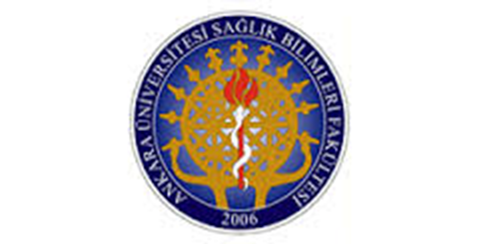 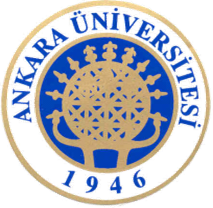 SOSYAL ETKİLEŞİMLERİN GELİŞTİRİLMESİ
Prof. Dr. Neriman ARAL
Sağlık Bilimleri Fakültesi
Çocuk Gelişimi Bölümü
SUNU AKIŞI
Sosyal etkileşimde öğretmenin rolü
Tipik gelişen çocukları kaynaştırmaya hazırlamak
Özel gereksinimli çocuğa kazandırılabilecek sosyal beceriler
Sosyal beceri öğretimi
Prof. Dr. Neriman ARAL- Kaynaştırma Uygulamaları
Kazanımlar
Kaynaştırma uygulamasında çocuklar arasındaki sosyal etkileşimi sağlamada öğretmenin rolünü tartışır.
Çocuklar arasındaki iletişim ve etkileşimi sağlamada kullanabilecek yöntemleri değerlendirir.
Özel gereksinimli çocuğa kazandırılabilecek sosyal becerileri sıralar.
Sosyal beceri öğretiminin nasıl yapıldığını açıklar.
Prof. Dr. Neriman ARAL- Kaynaştırma Uygulamaları
ÖĞRETMENİN ROLÜ
Kaynaştırma uygulamasında çocuklar arasındaki sosyal etkileşimin geliştirilmesinde en büyük sorumluluk öğretmene düşmektedir
Prof. Dr. Neriman ARAL- Kaynaştırma Uygulamaları
ÖĞRETMENİN ROLÜ
Öğretmenin özel gereksinimli çocuğu kabul edici yaklaşım ve tutumu diğer çocukların da bu yönde davranmalarını sağlayacaktır.
Öğretmenin olumsuz yaklaşım ve tutumları ise öğretmenlerini rol-model olarak alan normal gelişim gösteren çocukların özel gereksinimli akranlarına düşmanca davranmalarına ya da onları dışlamalarına neden olabilmektedir.
Prof. Dr. Neriman ARAL- Kaynaştırma Uygulamaları
ÖĞRETMENİN ROLÜ
Prof. Dr. Neriman ARAL- Kaynaştırma Uygulamaları
ÖĞRETMENİN ROLÜ
Prof. Dr. Neriman ARAL- Kaynaştırma Uygulamaları
ÖĞRETMENİN ROLÜ
Prof. Dr. Neriman ARAL- Kaynaştırma Uygulamaları
SOSYAL BECERİ
Dinleme, izin isteme, söz isteyerek konuşma, sıra olma, sırada bekleme, yönergelere uyma, anlamadığı zaman soru sorma, sorulan sorulara yanıt verme, bir etkinlikten diğerine geçebilme, sosyal becerilere örnek olarak verilebilir.
Prof. Dr. Neriman ARAL- Kaynaştırma Uygulamaları
SOSYAL BECERİ
Sosyal beceriler, bireyin sosyal ortamlarda olumlu sonuçlar elde etmesini sağlayan, başkaları ile iletişimi kolaylaştıran, sosyal açıdan kabul edilebilir ve öğrenilmiş davranışlar bütünü olarak tanımlanmaktadır
Sosyal beceriler gelişimle birlikte ilerlemesine rağmen, özel gereksinime sahip olan çocuklarda bu süreç uzayabilmekte ve özel gereksinimli çocuklar desteğe ihtiyaç duyabilmektedirler (Avcıoğlu, 2005; Çifci ve Sucuoğlu, 2003; Girli, 2004).
Prof. Dr. Neriman ARAL- Kaynaştırma Uygulamaları
ÇOCUKLARI SOSYAL BECERİ İÇİN HAZIRLAMA
Çocuklarla özel gereksinimli ve tipik gelişim gösteren çocuklar arasındaki farklılıklar hakkında sohbet  etmek, özellikle benzerliklere vurgu yapmak yararlı olabilir.
Çocuklarla, özel gereksinimli çocukların yaşadıkları zorluklara yönelik oyunlar oynanması, drama çalışmalarının yapılması, simülasyon tekniklerinden yararlanılması normal gelişim gösteren çocukların empati becerilerini geliştirebilir.
Prof. Dr. Neriman ARAL- Kaynaştırma Uygulamaları
ÇOCUKLARI SOSYAL BECERİ İÇİN HAZIRLAMA
Sınıfa yetersizliği olan bireyin davet edilerek yaşadıklarını çocuklarla paylaşması, özel gereksinime yönelik dergiler, gazete yazıları, filmler de çocukların bireysel farklılıklar konusunda bilinçlenmelerine yardımcı olmaktadır.
Herkesin benzer/ortak yönlerinin olması: Örneğin hepimizin insan olması
Farklılıklara saygı: Saç rengi gibi özelliklerden başlayarak tüm farklılıklara saygı duyma
Prof. Dr. Neriman ARAL- Kaynaştırma Uygulamaları
ÇOCUKLARI SOSYAL BECERİ İÇİN HAZIRLAMA
Normal gelişim gösteren çocukların, özel gereksinimli akranlarını kabul etmesi onlarla iletişime girmelerini sağlamakta, böylece akran öğretimi ile akademik ve sosyal beceriler özel gereksinimli çocuklar tarafından kazanılmaktadır (Aral, 2011; Ceylan ve Aral, 2009; Vuran, 2007).
Prof. Dr. Neriman ARAL- Kaynaştırma Uygulamaları
ÇOCUKLARIN KAYNAŞMASI İÇİN;
Çocuklar arasında iletişim ve etkileşimi sağlamada öğretmenin hazırlayacağı grup etkinlikleri çocukların bir arada çalışmalarına yardımcı olacak ve böylece çocuklar arasındaki iletişim güçlenecektir. 
Öğretmenin özel gereksinimli akranlarını kabul eden, onlara yardımcı olan normal gelişim gösteren çocuklara küçük pekiştireçler vermesi de bu anlamda kullanılabilecek bir teknik olarak görülebilir.
Prof. Dr. Neriman ARAL- Kaynaştırma Uygulamaları
ÇOCUKLARIN KAYNAŞMASI İÇİN;
Öğretmenin özel gereksinimli akranlarını kabul eden, onlara yardımcı olan normal gelişim gösteren çocuklara küçük pekiştireçler vermesi de bu anlamda kullanılabilecek bir teknik olarak görülebilir.
Prof. Dr. Neriman ARAL- Kaynaştırma Uygulamaları
ÇOCUKLARIN KAYNAŞMASI İÇİN;
Öğretmenin benzer ilgi alanlarına sahip olan çocukların bir arada olmalarını sağlayacak küçük etkinlikler planlaması, bu etkinliklerde yapacağı küçük uyarlamalarla özel gereksinimi olan çocuğu da gruba dahil etmesi yine çocuklar arasındaki sosyal iletişimi arttırmada kullanılabilir. 
Öğretmenin sınıf içinde ya da sınıf dışında düzenleyeceği küçük etkinlikler çocukların birbirlerini kabul etmelerinde önemli rol oynamaktadır (Aral, 2011).
Prof. Dr. Neriman ARAL- Kaynaştırma Uygulamaları
ÇOCUKLARA KAZANDIRILABİLECEK SOSYAL BECERİLER
Kaynaştırma eğitiminde çocuklara kazandırılabilecek önemli bazı sosyal beceriler bulunmaktadır. Bunlarşu şekilde sıralabilir (Mastropieri ve Scruggs, 2004):
Prof. Dr. Neriman ARAL- Kaynaştırma Uygulamaları
ÇOCUKLARA KAZANDIRILABİLECEK SOSYAL BECERİLER
Konuşmaları bölmeden araya girmek
Konuşmayı başlatmak
Sohbete katılmak
İletişim
Uygun mesafe bırakmak ve göz kontağı kurmak
Konuşmayı sürdürmek
Konuşma sırasında uygun ses tonu kullanmak
Prof. Dr. Neriman ARAL- Kaynaştırma Uygulamaları
ÇOCUKLARA KAZANDIRILABİLECEK SOSYAL BECERİLER
Prof. Dr. Neriman ARAL- Kaynaştırma Uygulamaları
ÇOCUKLARA KAZANDIRILABİLECEK SOSYAL BECERİLER
Prof. Dr. Neriman ARAL- Kaynaştırma Uygulamaları
ÇOCUKLARA KAZANDIRILABİLECEK SOSYAL BECERİLER
Sakin kalmak
Olası çözümleri dinlemek
Problem çözme ve problemlerle başa çıkma becerileri
Hataların sorumluluğunu almak
En uygun çözümü seçmek
Alay edilme ile başa çıkmak
Problemlerden uzak durmak
Prof. Dr. Neriman ARAL- Kaynaştırma Uygulamaları
ÇOCUKLARA KAZANDIRILABİLECEK SOSYAL BECERİLER
Sabah okula temiz bir biçimde gelmek
Öz bakım becerileri
Yiyecekleri uygun bir şekilde yemek
Prof. Dr. Neriman ARAL- Kaynaştırma Uygulamaları
ÇOCUKLARA KAZANDIRILABİLECEK SOSYAL BECERİLER
Sınıf ve görevle ilişkili davranışlar
Prof. Dr. Neriman ARAL- Kaynaştırma Uygulamaları
ÇOCUKLARA KAZANDIRILABİLECEK SOSYAL BECERİLER
Birey ile ilişkili beceriler
Prof. Dr. Neriman ARAL- Kaynaştırma Uygulamaları
SOSYAL BECERİ ÖĞRETİMİ
Çocuklara bu becerilerin kazandırılmasında sosyal beceri eğitimi önemlidir. Sosyal beceri öğretimindeki aşamalar şu şekilde sıralanmaktadır (Özdemir, 2015):
Prof. Dr. Neriman ARAL- Kaynaştırma Uygulamaları
SOSYAL BECERİ ÖĞRETİMİ
Sosyal beceriye giriş

Öğretilecek beceri çocuklara anlatılır. Çocukların bu beceriyle ilgili geçmiş yaşantıları dikkate alınır. Becerinin olumlu yönleri çocuklara anlatılarak, bu beceriyi kullanmama durumunda neler olacağı anlatılır.
Prof. Dr. Neriman ARAL- Kaynaştırma Uygulamaları
SOSYAL BECERİ ÖĞRETİMİ
Beceri basamakları
Çocuklara kazandırılacak sosyal davranışa yönelik beceri analizi yapılır.
Model olma
Öğretmen çocuklara kazandıracağı beceriyi açık ve net bir şekilde kendisi yapar.
Prof. Dr. Neriman ARAL- Kaynaştırma Uygulamaları
SOSYAL BECERİ ÖĞRETİMİ
Rol oynama
Öğretmenin model olarak yaptığı davranışı çocuk rol oynayarak tekrarlar.

Özetleme
Çocuğa kazandırılan davranışın önemi, nerede, nasıl kullanılacağı tekrarlanır.
Prof. Dr. Neriman ARAL- Kaynaştırma Uygulamaları
SOSYAL BECERİ ÖĞRETİMİ
Bağımsız uygulama ve genelleme
Çocuğa öğretilen davranışı tek başına yapıp yapmadığı öğretmen tarafından izlenir. Gerektiği durumlarda tekrar ele alınır. Davranışı çocuğun farklı ortamlarda yapabilmesi için gerekli destek ve ortam düzenlemesi gerçekleştirilir.
Prof. Dr. Neriman ARAL- Kaynaştırma Uygulamaları
Kaynaklar
Aral, N. (2011). Okul öncesi eğitimde kaynaştırma. İstanbul: Morpa Yayıncılık. 
Avcıoğlu, H. (2005). Etkinliklerle sosyal beceri öğretimi. (2. Baskı). Ankara: Kök Yayıncılık. 
Ceylan, R. ve Aral, N. (2009). Kaynaştırma eğitimi. Y. Fazlıoğlu (Ed.). Erken çocukluk gelişimi ve eğitimi. İçinde (s. 437-462). İstanbul: Kriter Yayınları. 
Çifci, İ. ve Sucuoğlu, B. (2003). Bilişsel süreç yaklaşımıyla sosyal beceri öğretimi. Ankara: Kök Yayıncılık. 
Girli, A. (2004). Otizm ve kaynaştırma eğitimi, öğretmenler ve aileler için rehber. İzmir: Işık Yayınları. 
Mastropieri, M. ve Scruggs, T. (2004). The inclusive classroom: Strategies for effective instruction. (2nd. Edition). New York: Prentice Hall.
Özdemir, S. (2015). Sosyal becerilerin ve sosyal uyumun desteklenmesi. İ. H. Diken. (Ed.). İlköğretimde kaynaştırma. İçinde (s. 292-321). Ankara: Pegem Yayıncılık. 
Sucuoğlu, B. (2006). Etkili kaynaştırma uygulamaları. Ankara: Ekinoks Yayıncılık. 
Vuran, S. (2007). Sosyal yeterliliklerin geliştirilmesi. S. Eripek (Ed.). İlköğretimde kaynaştırma. İçinde (s. 221-243). Eskişehir: Anadolu Üniversitesi Yayınları.
Prof. Dr. Neriman ARAL- Kaynaştırma Uygulamaları
Prof. Dr. Neriman ARAL- Kaynaştırma Uygulamaları